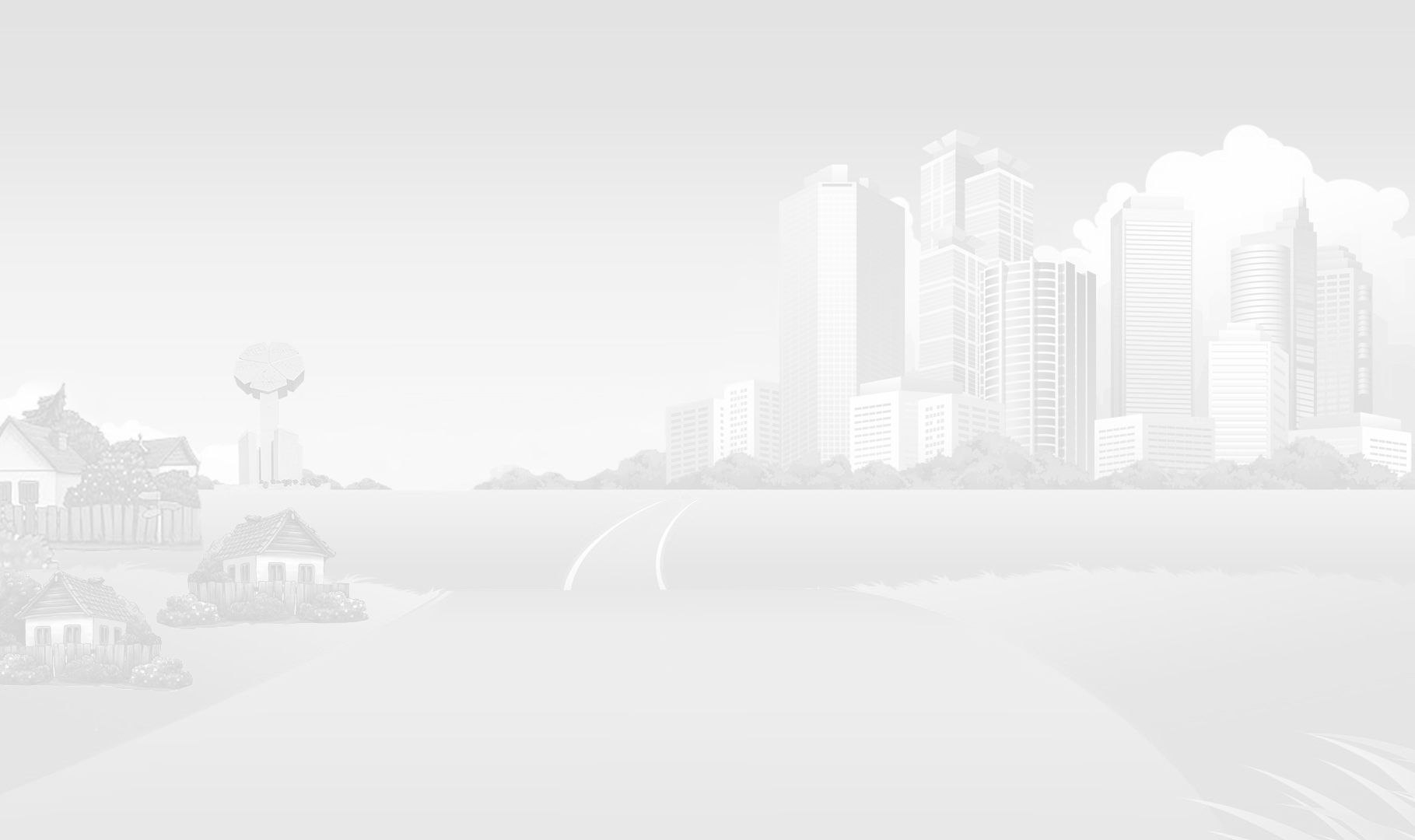 Мониторинг кредиторской задолженности. Анализ мер, направленных на снижение объема кредиторской задолженности.




Начальник  департамента бюджетного учета и консолидированной отчетности – главный бухгалтер комитета финансов Ленинградской области
ИВАКИНА МАРИНА ВАЛЕРЬЕВНА
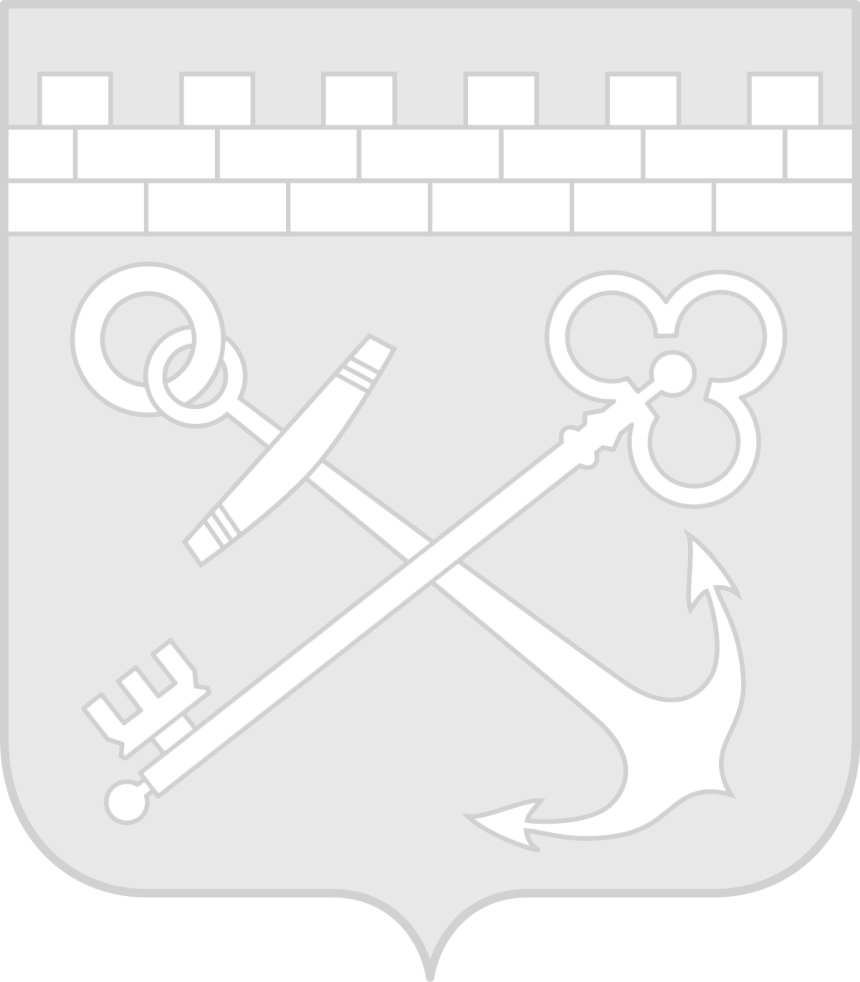 Комитет финансов
Ленинградской области
2
Анализ кредиторской задолженности
Комитет финансов
Ленинградской области
3
Анализ кредиторской задолженности
Комитет финансов
Ленинградской области
4
Анализ кредиторской задолженности
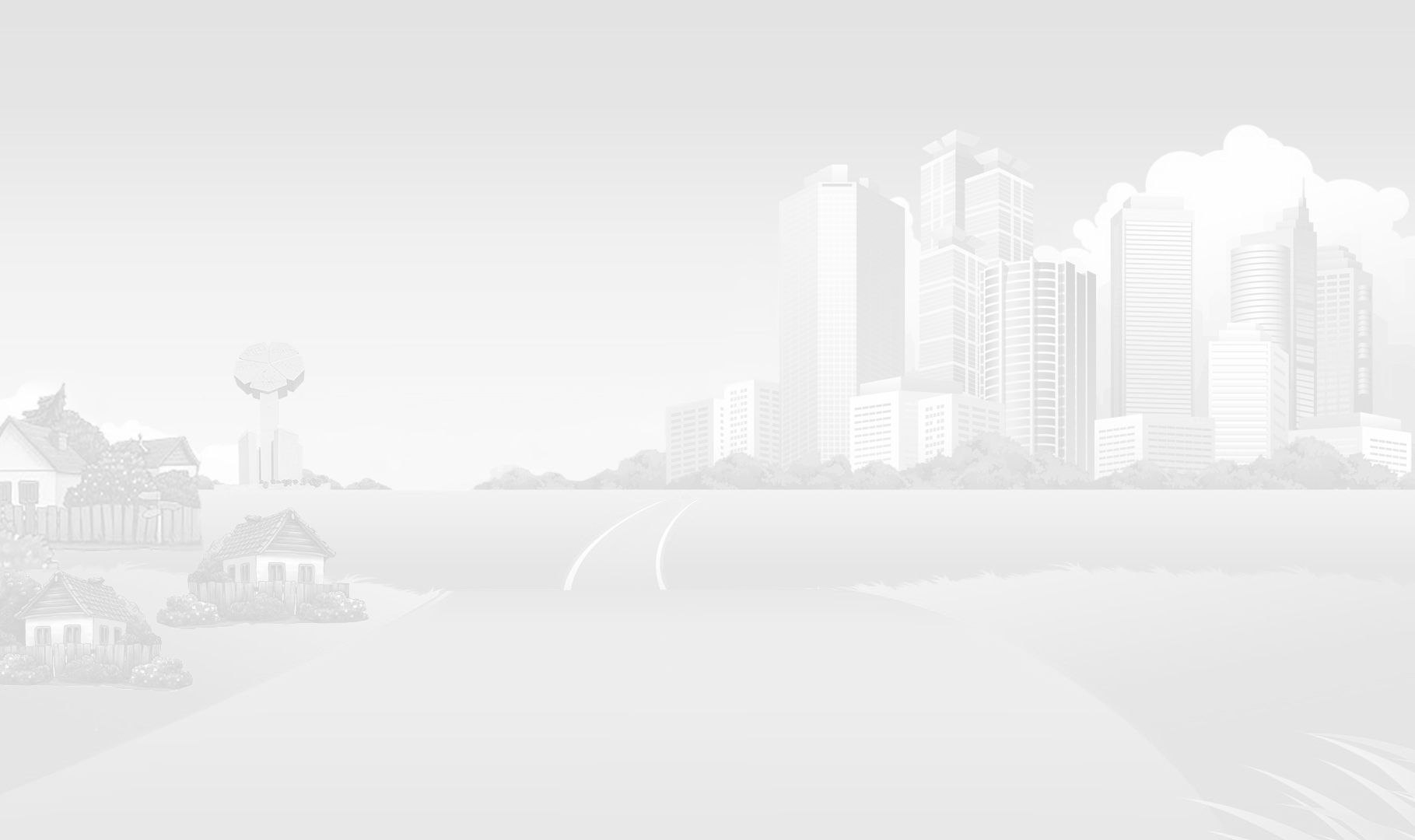 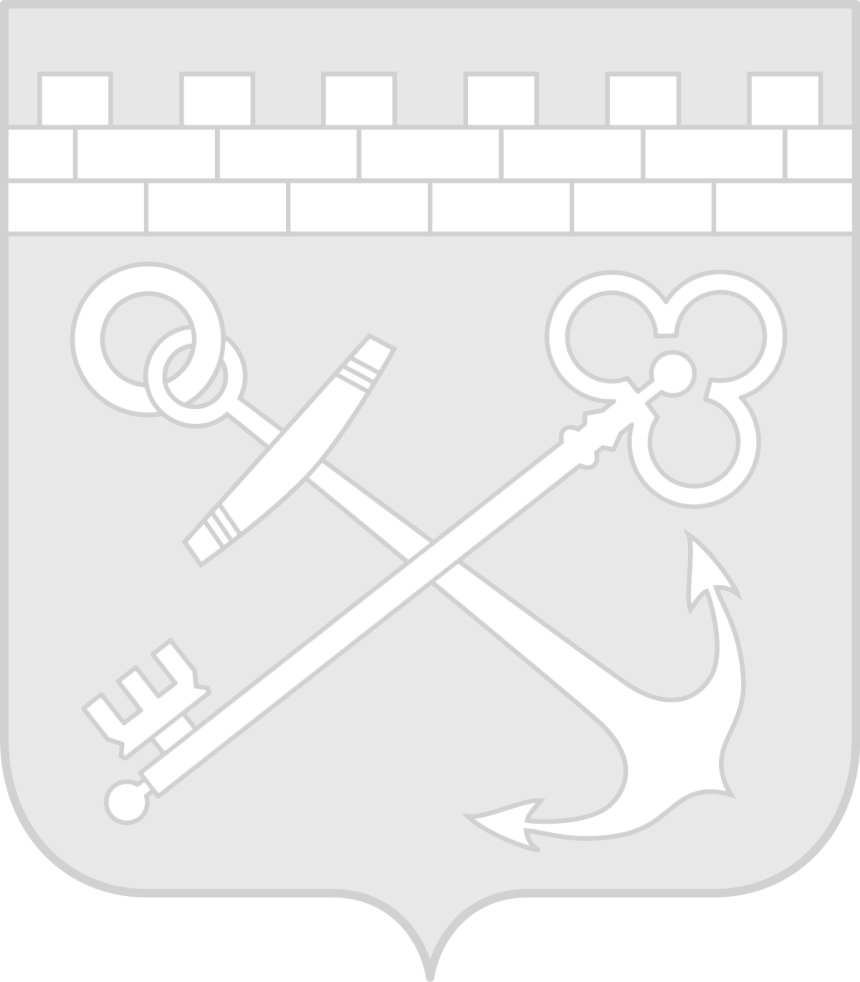 СПАСИБО ЗА ВНИМАНИЕ!